Introduction to Web Page Design
1
1/31/2017
Objectives
2
Components of web page
User interface design
Development
HTML5 (Hyper text markup language)
CSS (cascading style sheets): next class
JS (javascript) : later on
Lets create a simple web page
All you need is an editor: We plan to use “atom”
And a browser to view your web application: Lets pick Chrome
1/31/2017
Basic Elements of Web Application
webpage
Web browser
Firefox, Safari
Style files
.html file
displays
interprets
image and audio files
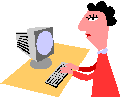 Prepare/edit files
Required Tags
Every Web page is composed of a head and a body
There are three HTML tags required for every Web page:
<head> and </head> enclose the head
<body> and </body> enclose the body
<html> and </html> to enclose those two parts
Required Tags
<head><title>Starter </title>other stuff goes here…that will come later
</head>
The head section contains the beginning material like the title and other information that applies to the whole page
Required Tags
<body>the main content of the page goes here
</body>
The body section contains the content of the page.

All of these tags are required
Configure Your Computer for  Writing HTML
Check that two programs are installed:
A browser: Google Chrome 
A text editor (Notepad++ for Windows or Text Wrangler for Macs). We will help you install “atom”
Here is the link: https://atom.io/

Both programs are free
Hello, World!
To produce your first HTML page, follow these instructions:
In your text editor, open a New document instance.
Carefully type in your text head, body and all
Remove the preliminary material goes here nothing will replace it, yet
Replace the main content of the page goes here with: <p>Hello, World!</p>
Save the file as hello.html
Open the file with the Chrome browser
Open with Double-Click
As HTML is written, files must be opened in two applications:
the text editor, to make changes
the browser, to see the changes made
Double-click on the file to open it with the default application (your browser)
Create a new folder cse111 
Save the web page you created in the folder cse111
Headings in HTML
Documents tend to have headings, subheadings
HTML provides several levels of heading tags: 
<h1> and </h1> level one
<h2> and </h2> level two
…
<h6> and </h6> level six
Headings display content on a new line
Headings are bold and go lower in size as the level number increases.
HTML Format Versus Display Format
HTML source code tells the browser how to produce the formatted page based on the meanings of the tags
The source’s form is unimportant
HTML is written in a structured format to make it easier for people to understand
Indenting is frequently used to emphasize the tags’ meanings
Summary
Lets “author” or write a simple web page and “browse” it
Today we will use “atom” editor (You can use anyother that is familiar to you)


We studied some simple HTML tags and how to write a simple web page